Das Projekt wird als „Leuchtturmprojekt 2020“ gefördert durch die
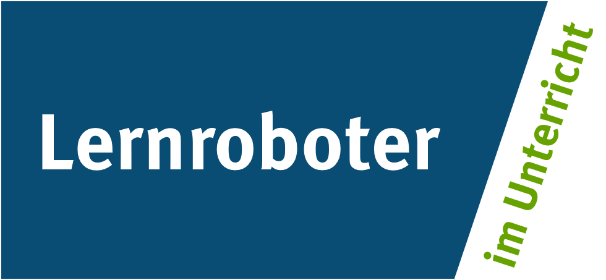 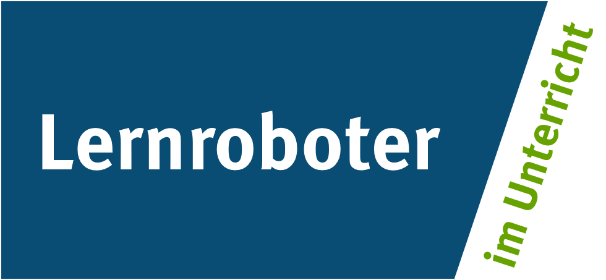 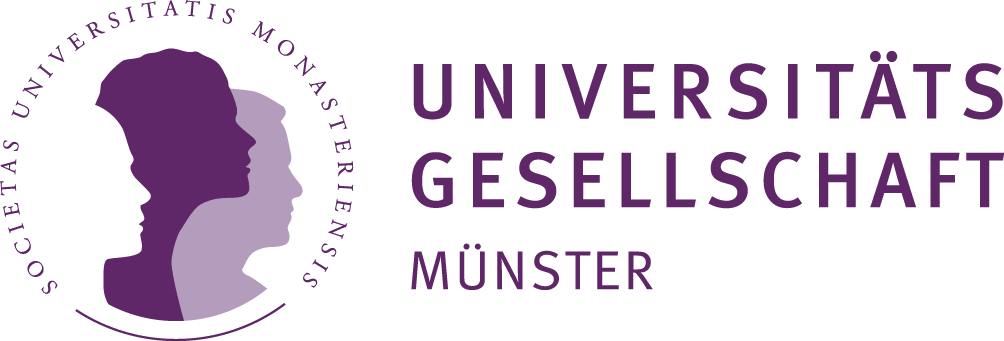 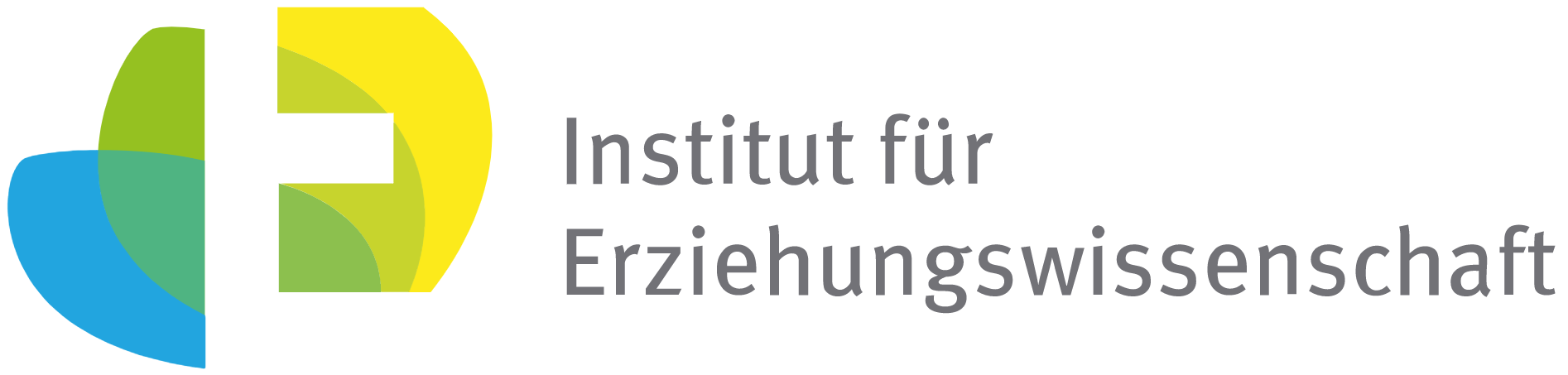 Seminarmaterial:
Kontakt zum Projekt:

Forschungsprojekt
«Lernroboter im Unterricht»

WWU Münster, Institut für Erziehungswissenschaft

Prof. Dr. Horst Zeinz
  » horst.zeinz@wwu.de

Raphael Fehrmann
  » raphael.fehrmann@wwu.de

www.wwu.de/Lernroboter/
Präsentation zur Sitzung 10
Unterrichtsplanung
Autor: 
Raphael Fehrmann, Horst Zeinz
Verwertungshinweis: 
Die Medien bzw. im Materialpaket enthaltenen Dokumente sind gemäß der Creative-Commons-Lizenz „CC-BY-4.0“ lizensiert und für die Weiterverwendung freigegeben. Bitte verweisen Sie bei der Weiterverwendung unter Nennung der o. a. Autoren auf das Projekt „Lernroboter im Unterricht“ an der WWU Münster | www.wwu.de/Lernroboter/ . Herzlichen Dank! Sofern bei der Produktion des vorliegenden Materials CC-lizensierte Medien herangezogen wurden, sind diese entsprechend gekennzeichnet.
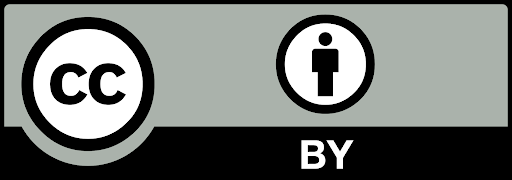 V1 – 07/ 2020
Vorlage für einen entsprechenden Verweis: 
Raphael Fehrmann, Horst Zeinz: Lehrmaterial zum Hochschulseminar „Lernroboter im Unterricht“; Forschungsprojekt „Lernroboter im Unterricht“ an der Westfälischen Wilhelms-Universität Münster; Abruf über: https://www.uni-muenster.de/Lernroboter/seminar/;
Lizenz: CC-BY-4.0, www.creativecommons.org/licenses/by/4.0/deed.de
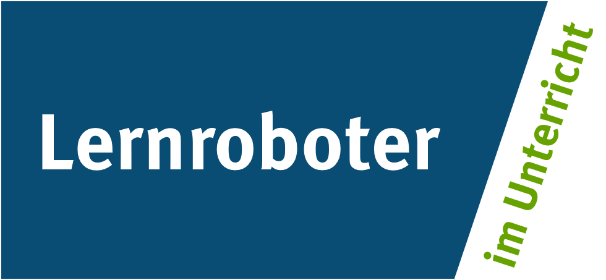 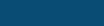 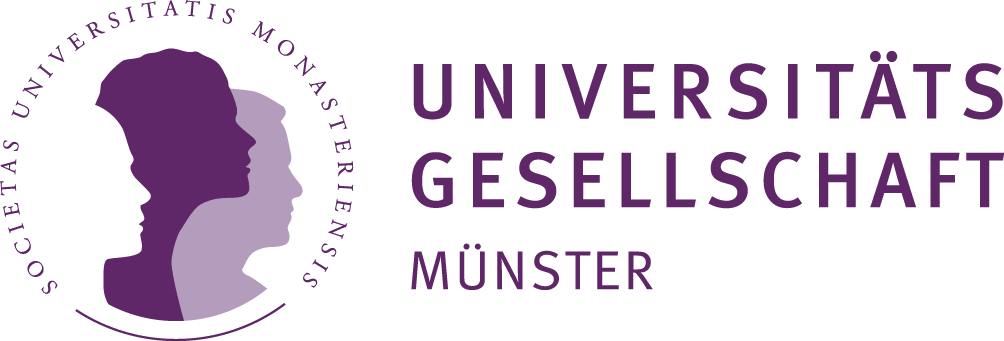 Das Projekt „Lernroboter im Unterricht“ wird als „Leuchtturmprojekt 2020“ gefördert durch die
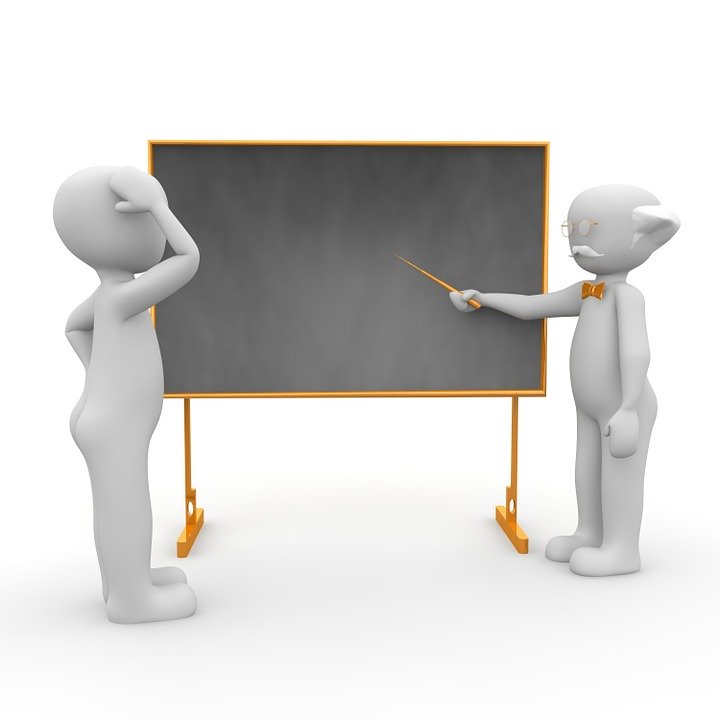 Sitzung 10:
Unterrichtsplanung
Horst Zeinz | Raphael Fehrmann
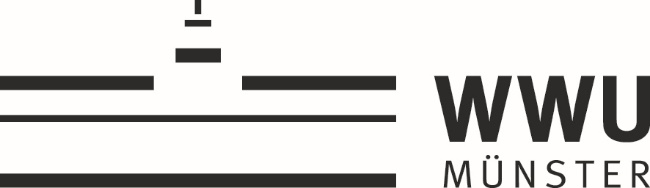 Unterrichtsplanung
   Organisation des weiteren Vorgehens
Finden der Kleingruppen, Zuordnung der Roboter und Unterrichtsthemen, 
Start der Arbeit
Sitzung 8
Erarbeitung der Unterrichtsentwürfe
parallel: Beratungen
Sitzung 9
Erarbeitung der Unterrichtsentwürfe
parallel: Beratungen
Samstag
Abschluss der Arbeit an den Materialien, 
Zwischenreflexion der Erarbeitungen im Plenum (Gruppenpuzzle)
Sitzung 10
3
Seminar-Organisation
   QISPOS-Anmeldung
Bitte denken Sie an die QISPOS-Anmeldung! Bitte bedenken Sie auch, dass Sie die Hausarbeit als Modulabschlussprüfung ggfs. unter einer separaten Prüfungsnummer anmelden müssen!
4
Unterrichtsplanung
   freies Arbeiten
Sie haben nun Zeit zur kurzen, inhaltlichen Einarbeitung:

5 Minuten

Anschließend:
Gruppenpuzzle
Ausblick auf die Sitzung 11 (Seminarabschluss)
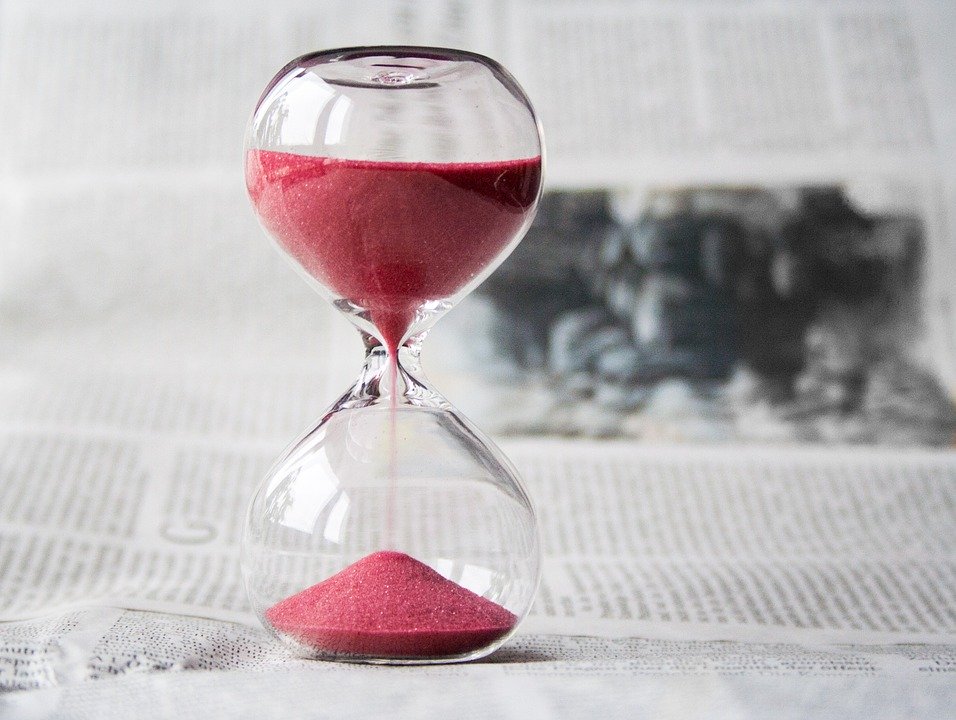 classroomscreen-
Timer
5
Unterrichtsplanung
   Gruppenpuzzle zur Reflexion
x 4
classroomscreen-
Timer
Bilden Sie aus 3 Gruppen 3 neue Beratungsgruppen!
Sofern eine Gruppe fehlt bzw. eine Person fehlt, erweitern Sie die Gruppen bitte selbstständig auf max. 4 Personen.
6
Unterrichtsplanung
   Gruppenpuzzle zur Reflexion
Bitte präsentieren Sie sich gegenseitig Ihre Unterrichtsentwürfe.
Darstellung allgemeiner Angaben (Schulform, Klassenstufe, Fach, eingesetzter Roboter)
Darstellung der Ziele (Grobziele, Feinziele)
Darstellung Verlauf der Stunde am Unterrichtsverlaufsplan inkl. eingesetzter Materialien und Methoden 

Beantworten Sie sich gegenseitig folgende Leitfragen (kritisch, aber wertschätzend-konstruktiv!):
Welche Aspekte finden Sie (besonders) gut gelungen? 
Stimmt die unterrichtliche Artikulation? Nehmen Sie gerne die Präsentation aus Sitzung 7 hinzu.
Ist der Verlauf der Unterrichtsstunde schlüssig und logisch nachvollziehbar? 
             (Gestaltung der Phasen, Methodeneinsatz, Sozialformen, Assessments, Kommunikationsformen)
Wird die Heterogenität der Lerngruppe berücksichtigt (Differenzierung im Material, Aufgaben, Lernroboter / gerne über den Ansatz der natürlichen Differenzierung)?
Passen die Ziele zum Unterrichtsverlauf? / Können die Ziele durch den geplanten Unterricht erreicht werden?
Wurden die didaktischen Kriterien für die Phasen eingehalten?
Ist der Lernroboter sinnvoll eingesetzt und in den Kontext eingebettet?
Werden zentrale, notwendige fachliche Begrifflichkeiten mit den Schüler*innen erarbeitet und visualisiert?
Sind die Methoden schlüssig positioniert, lassen sich diese ggfs. mit digitalen Tools umsetzen bzw. anreichern?
7
Unterrichtsplanung
   freies Arbeiten
Sie haben nun Zeit für das Gruppenpuzzle bis:

17:20 / 19:20 Uhr
(pro Verlaufsplan ca. 10-15 Minuten).

Anschließend:
Ankündigungen zur Sitzung 11 (Seminarabschluss)
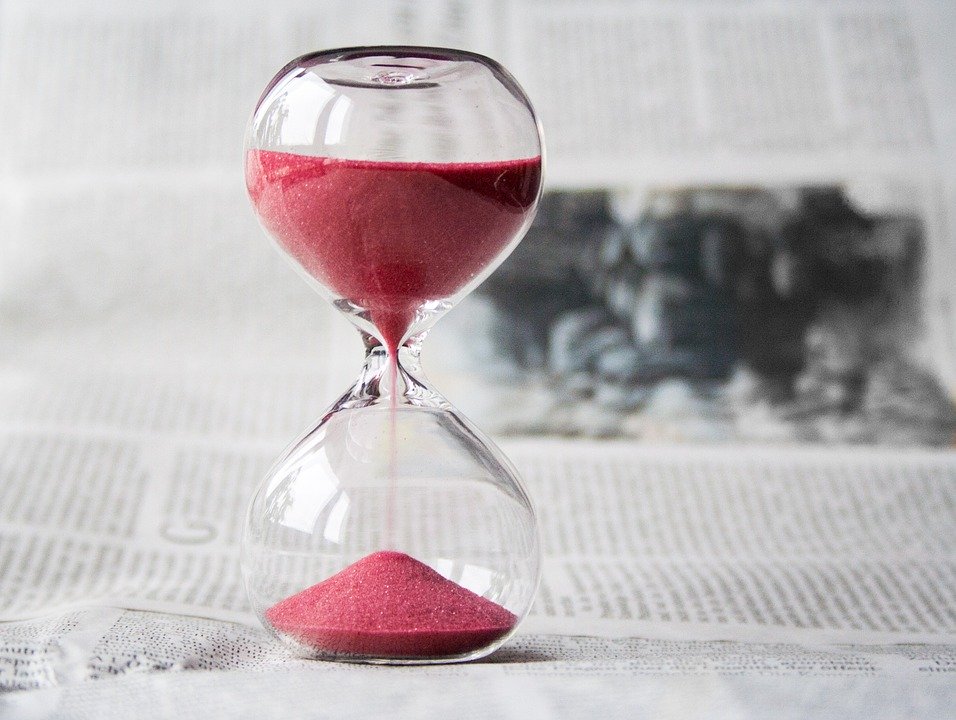 8
Unterrichtsplanung
   Fragen
Welche Fragen sind bei der Unterrichtsplanung aufgekommen?
Welche Fragen haben Sie zum weiteren Vorgehen?
Nutzen Sie im Verlauf der Woche gerne das Online-Forum (Kommunikation mit allen).
9
Seminarverlauf
   Organisation
Sitzung 11

Bitte beachten Sie, dass die Anwesenheit in Sitzung 11 vorgesehen ist. Sie lernen hier das ZRM kennen und reflektieren das Seminar (WWU-Evaluation, Posttest während der Sitzung). Bitte bringen Sie hierfür einen Laptop / ein Tablet mit.

Für alle inhaltlichen und organisatorischen Fragen zur Hausarbeit nutzen Sie bitte ab jetzt das Online-Forum! Danke!
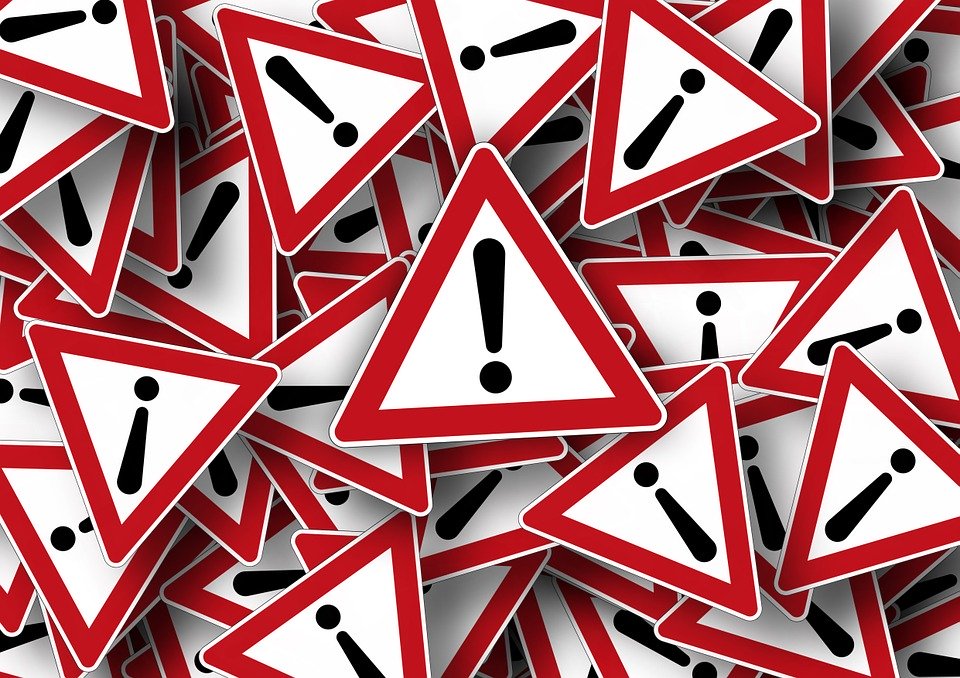 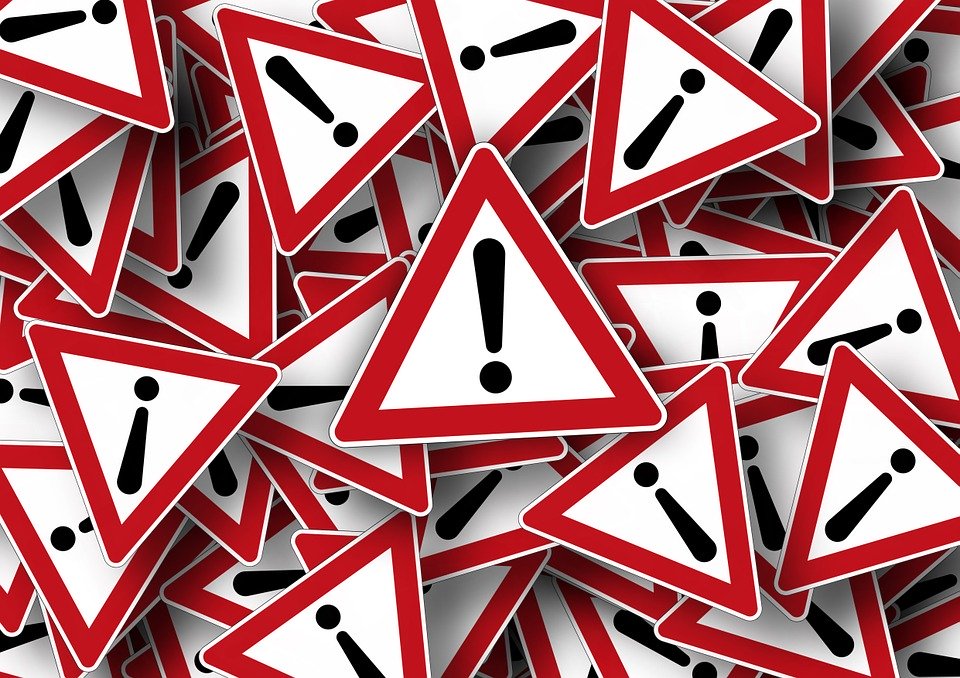 Nach Vereinbarung ist die Sitzung 11 die letzte Sitzung im Präsenzformat vor Ort.
Die Anwesenheit ist vorgesehen.
10
Seminarverlauf
   Hausaufgabe
Vorbereitung der Sitzung 11

Der Posttest, den Sie in der Sitzung 11 erhalten, umfasst einzelne Fragen zur Evaluation des Seminars und der Seminarwirkung.

Die Evaluation der Seminarwirkung ist für uns sehr wichtig, um das Format weiterentwickeln und Tendenzen für Hochschullehre im Kontext digitaler Bildung ableiten zu können. 
 
Bitte bereiten Sie die Beantwortung dieser Fragen vor und sammeln Sie Eindrücke im Verlauf der Woche – wir senden Ihnen hierzu die Fragen per E-Mail zu. Notieren Sie Ihre Antworten in einem Word-Dokument und bringen Sie dieses bitte zur nächsten Sitzung mit, um Ihre Antworten in den Posttest-Webfragebogen kopieren zu können. Ganz herzlichen Dank! :)
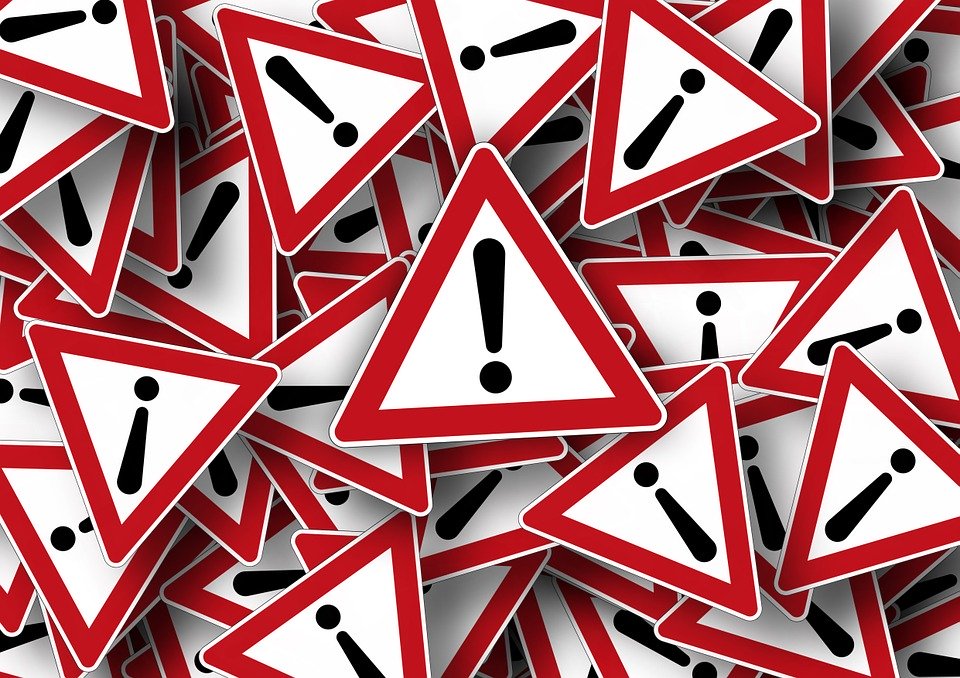 11
Urheber-Nachweis bei Grafiken
Diese Folie gehört zum Material und darf nicht entfernt werden.

Sofern die in der Präsentation abgebildeten Grafiken einer Urheberrechtseinschränkung unterliegen oder im direkten Projektkontext entwickelt wurden, wurde die Quelle der Entlehnung unter- oder oberhalb der Grafik vermerkt. Sofern kein Vermerk an der Grafik vorliegt, wurde diese 

vom Autor der Präsentation selbst erstellt oder 

dem Portal pixabay.com im Rahmen einer Pixabay-Lizenz entnommen – diese Grafiken unterliegen damit keinem Kopierrecht und können kostenlos für kommerzielle und nicht kommerzielle Anwendungen in digitaler oder gedruckter Form ohne Bildnachweis oder Quellenangabe verwendet werden (Bildliste siehe nachfolgende Folie).

Einzelne Infografiken können zudem aus kostenfreien und unter der Bedingung der Rückverlinkung auf den Anbieter freigegebenen Folien der Portale presentationload.de und smiletemplates.com entstammen. Die vom Anbieter geforderte Rückverlinkung wird hiermit umgesetzt. Weitere Infografiken können zudem aus dem Office-Integrierten Piktogramm-Set entstammen.
12
Urheber-Nachweis bei Grafiken | pixabay-Bildliste
13
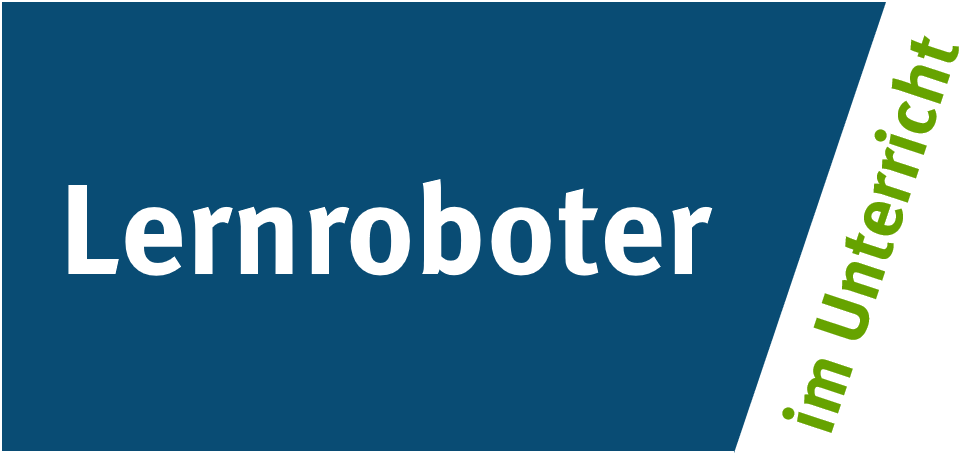 Weitere Informationen zum Projekt „Lernroboter im Unterricht“ finden Sie fortlaufend unter www.wwu.de/Lernroboter/ .
Das Projekt „Lernroboter im Unterricht“ wird als „Leuchtturmprojekt 2020“ gefördert durch die
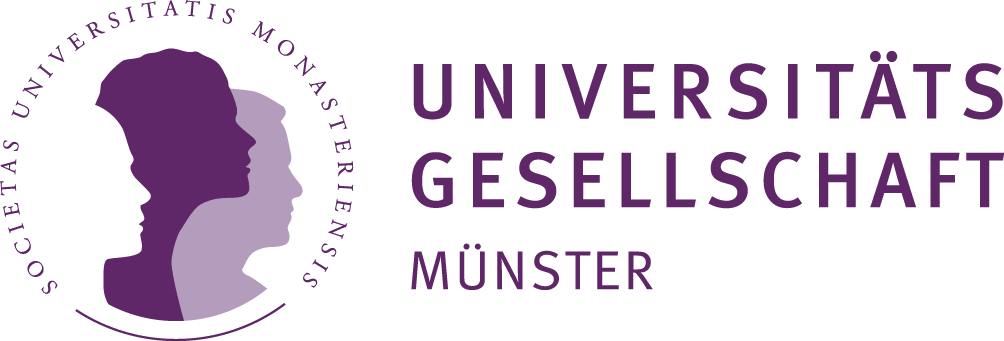 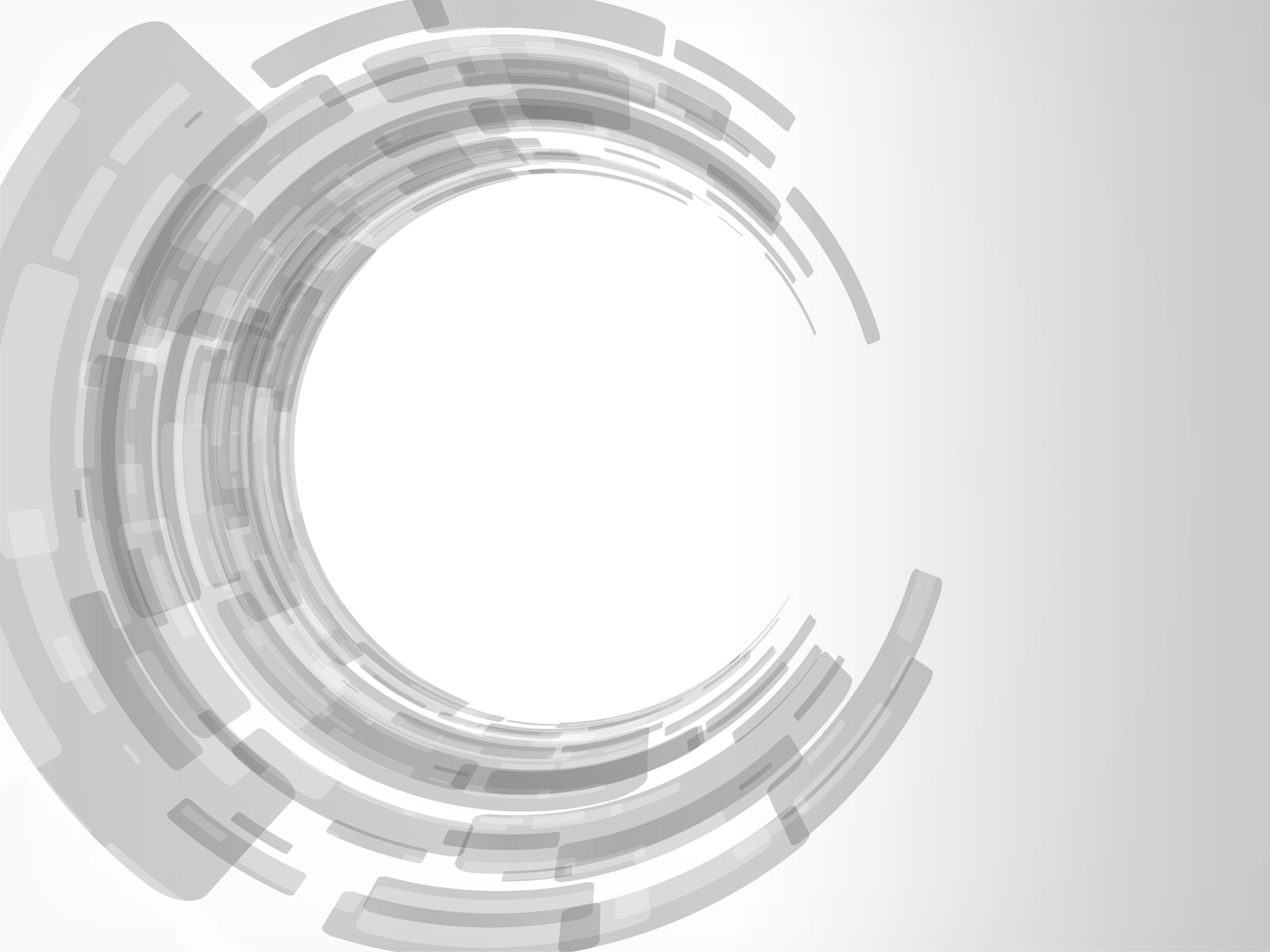 !
Herzlichen Dank
für Ihre Aufmerksamkeit
15